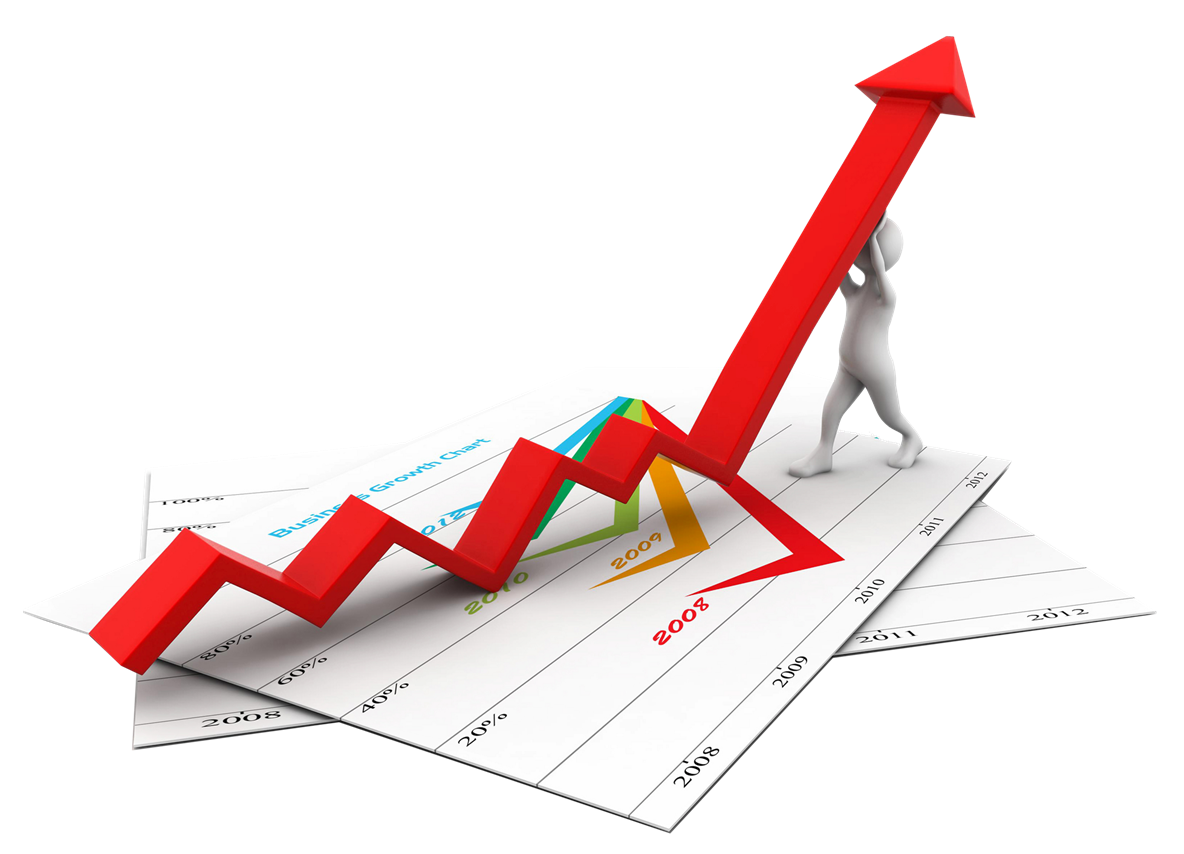 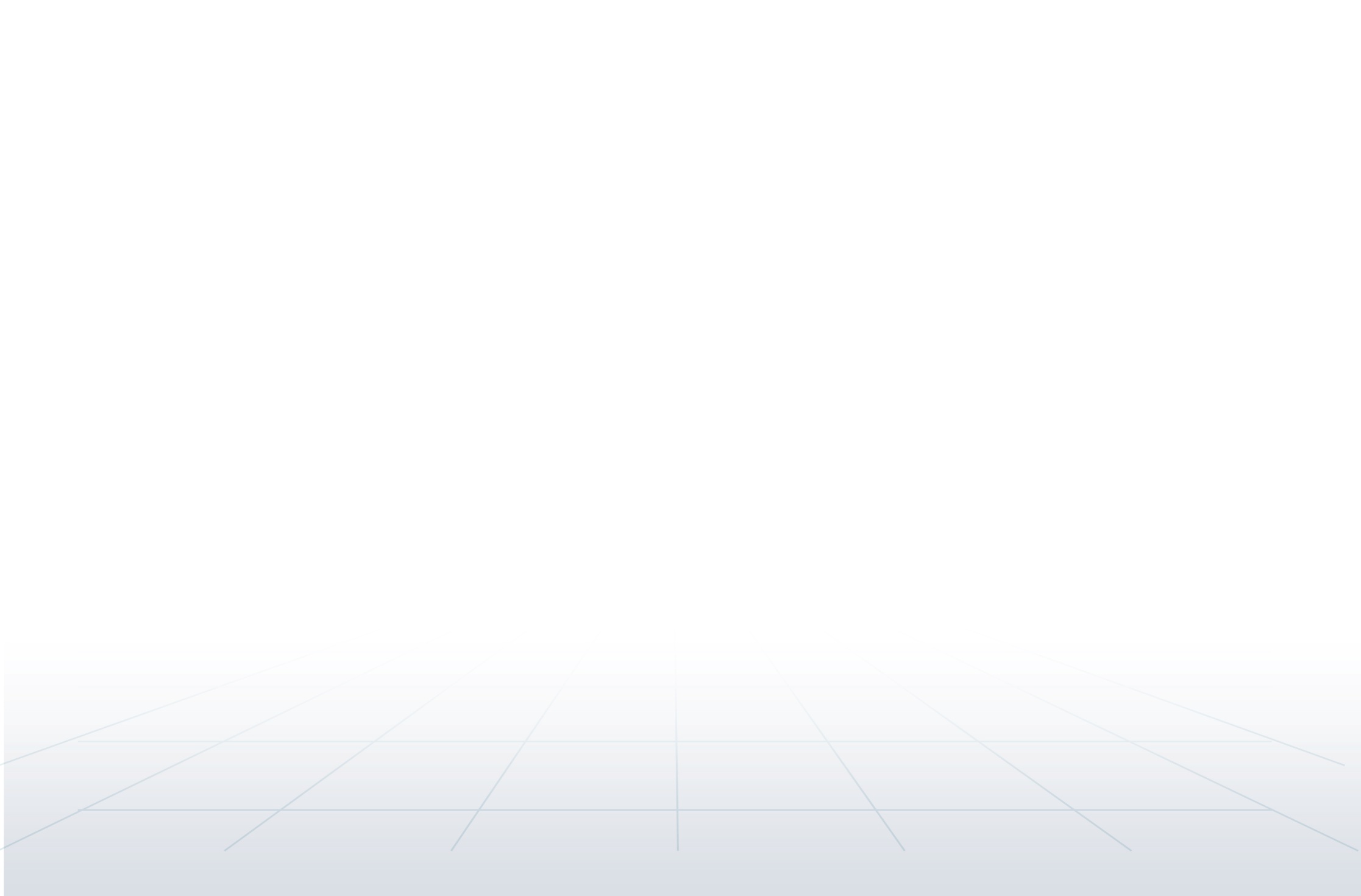 M
INGCHEDAI
#########有限公司
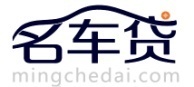 目 录
C
目  录
1
公司简介
ONTENTS
2
平台介绍
3
4
5
风险控制
同行业类比
改变你，改变自己
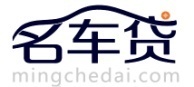 目 录
C
目  录
1
1
公司简介
公司简介
ONTENTS
2
平台介绍
3
4
5
风险控制
同行业类比
改变你，改变自己
目 录
名
1
公司简介
##################################
####################################################################################################################################
目 录
1
公司简介
#######################################################
############################################################
目 录
C
目  录
1
2
公司简介
平台介绍
ONTENTS
2
平台介绍
3
4
5
风险控制
同行业类比
改变你，改变自己
目 录
##################################——##############
2
平台介绍
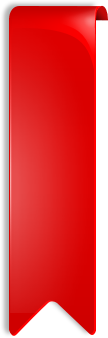 产品优势
1
2
3
####################
####################
####################
######
######
######
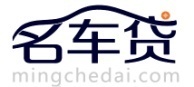 目 录
##########################
2
平台介绍
1
###########
2
###############
3
############
4
5
###########
########
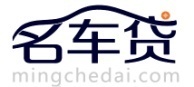 目 录
#####################
2
平台介绍
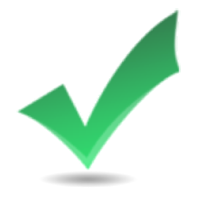 您的最佳选择
目 录
C
目  录
1
3
公司简介
风险控制
ONTENTS
2
平台介绍
3
4
5
风险控制
同行业类比
改变你，改变自己
目 录
“############”
3
风险控制
##############################################
“############”
“#############”
############################################################
############################################################
名车贷
“############”
###########################################################
目 录
C
目  录
1
4
公司简介
同行业类比
ONTENTS
2
平台介绍
3
4
5
风险控制
同行业类比
改变你，改变自己
目 录
###################
4
同行业类比
目 录
C
目  录
1
5
公司简介
改变你，改变自己
ONTENTS
2
平台介绍
3
4
5
风险控制
同行业类比
改变你，改变自己
目 录
5
改变你，改变自己
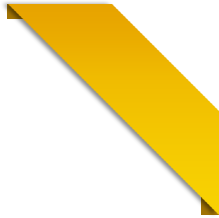 ########################################################################################################################################################################################################################
CHANGE